Gedrag, gedragsleer - ethologie
wat versta je onder gedrag
 wat wil een dier bereiken met zijn gedrag
 waar komt het “gedrag” vandaan
Gedrag - uitsplitsing
Aangeboren gedrag 
			– instinctief gedrag
Aangeleerd gedrag  
			- ervaringsgedrag  



Geschoold gedrag   			
			- getraind gedrag
Drempelwaarde
Iets aanleren gaat niet altijd even makkelijk
Hoe groter het belang of de beloning hoe makkelijker/sneller het gaat
Hoe vervelender of door negatieve respons (straf)  hoe langer het duurt
Belonen of straffen
Belonen of straffen moet DIRECT gebeuren!    > op de seconde
Beloon het gedrag                                             als het gebeurt
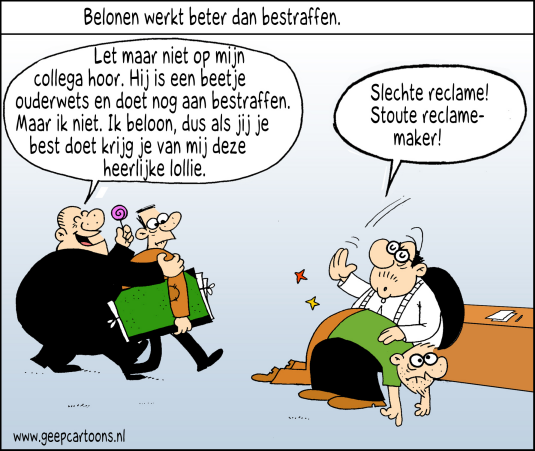 Geschoold gedrag
Een versterking (of onderdrukking) van    	aangeboren en/of aangeleerd gedrag
Opleiding van een dier voor bepaald “werk”
Gebruik maken van erfelijke aanleg
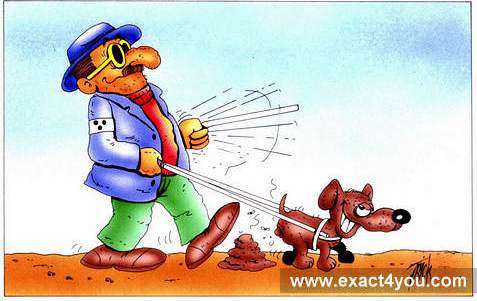 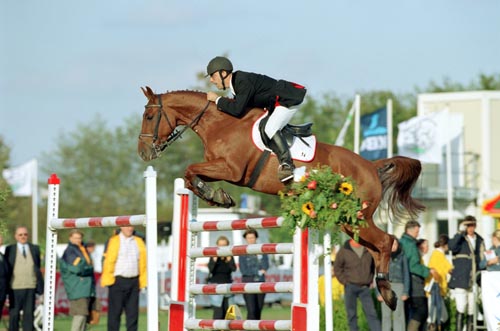 Afwijkend gedrag
Oorzaak…???  - inprenting / socialisatie….
Mogelijk door te veel of te weinig prikkels

Waven door verveling
Opdracht afwijkend gedrag
Beschrijf  vormen (voorbeelden) van afwijkend diergedrag die je ooit hebt gezien
Bedenk voor elk voorbeeld van afwijkend gedrag een maatregel die je als verzorger zou  kunnen treffen om dit afwijkende gedrag te voorkomen.
Stereotiep gedrag
Afwijkend gedrag om stress te verdringen
Aanmaak van endorfine (lijkt op morfine)
Verdoofd, maar is ook verslavend > waardoor 	ook gedrag verslavend is
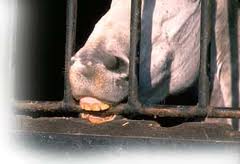 Apathisch
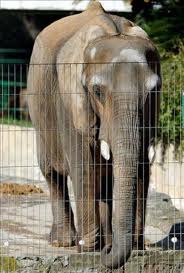 Geen gedrag meer vertonen 
Berusting in “lot”
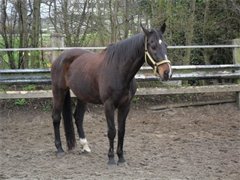 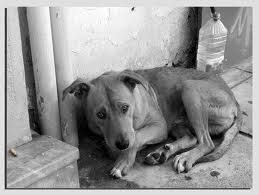 Natuurlijk gedrag
Sociaal gedrag - groepsgrootte / samenlevingsvorm
Eetgedrag 
Vluchtgedrag 
Voortplantingsgedrag 
Comfortgedrag - welzijn
Exploratiegedrag - onderzoeken
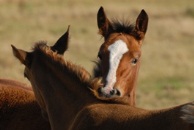 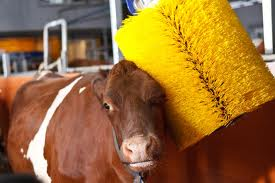 Vluchtgedrag
Veiligheid van dier en verzorger 
Huisvesting 
Afrasteringen
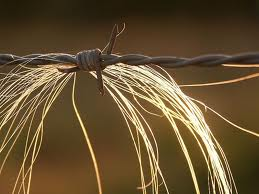 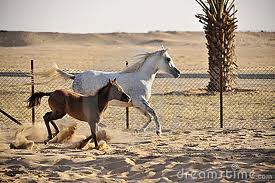 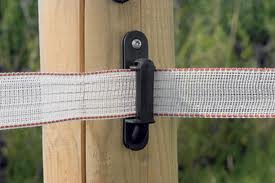 Opdracht
Welke aanpassing kun je doen aan de huisvesting van het paard om te zorgen dat hij zich veilig voelt?
Comfortgedrag
Gedrag waardoor je je prettig voelt
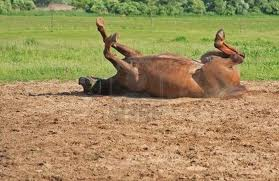